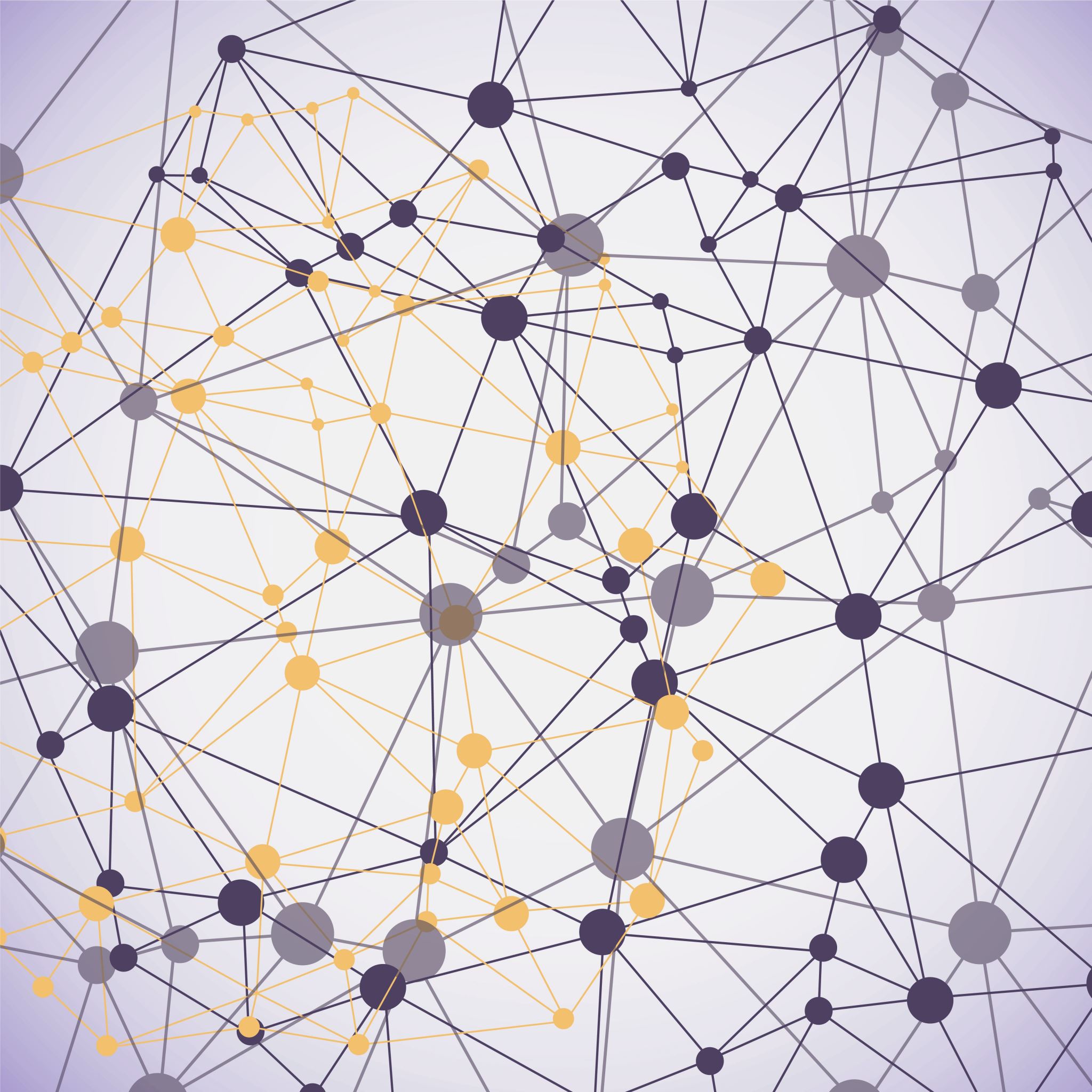 Створення презентацій в Canva
Хорошая презентация способна изменить мир, а плохая — похоронить даже гениальную идею.
Вимоги до створення презентацій
Один слайд - одна думка;
Вибирайте шрифти без зарубок;
Пишіть крупно;
Використовуйте яскраві фото;
Вибирайте круті шаблони.
Як розповісти презентацію?
Репетируйте свою промову
Говоріть повільно
Постарайтеся встигнути за 10 хвилин
Використовуйте слайди як фон
Вчіться у кращих
Правило чотирьох максимумів
використовуйте максимум 3 кольори для всього дизайну презентації;
розміщуйте максимум 15 слів на одному слайді
використовуйте максимум 2 різних види шрифту;
використовуйте максимум 2 різних кольори шрифту.
Переваги створення презентацій он-лайн
Спільне офофрмлення слайдів  разом з колегами 
Використання будь-якого пристрою
Додавання власних фото, графіків, анімації і відео.
Більше 2000 безкоштовних шаблонів
Створення пустого шаблону презенації
Вибір шаблону за категоріями
Прості шаблони
Креативні презентації
Шаблони навчальних презентацій
професійні презентації
Шаблони прикольних презентацій (модні презентації)
Шаблони презентацій продуктів
Параметри презентацій
 роздільна здатність 1920х1080 рх і 1024х768 рх (співвідношення 4: 3).
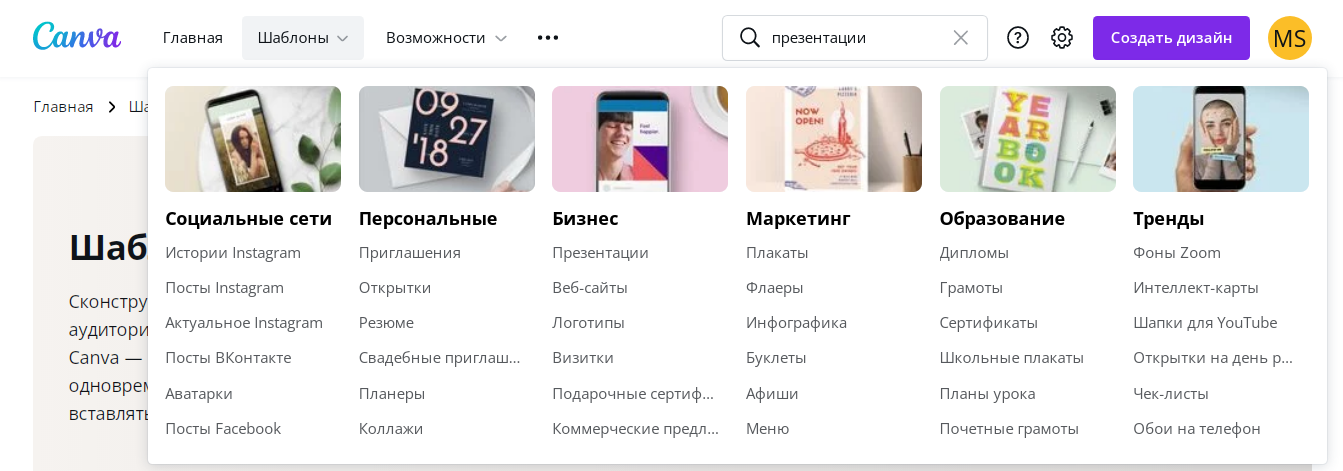